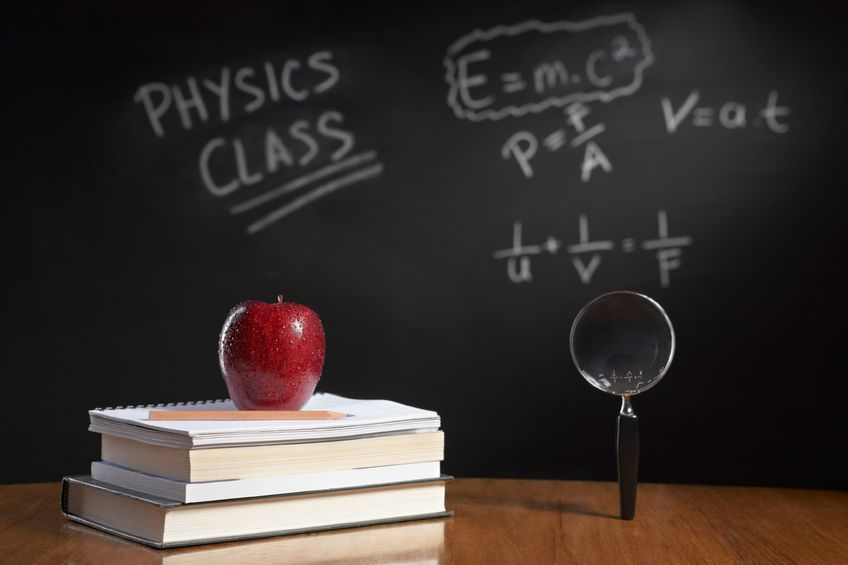 PHYSICS – Electrical quantities (1) - Supplement
LEARNING OBJECTIVES
State that charge is measured in coulombs
Charge is measured in coulombs
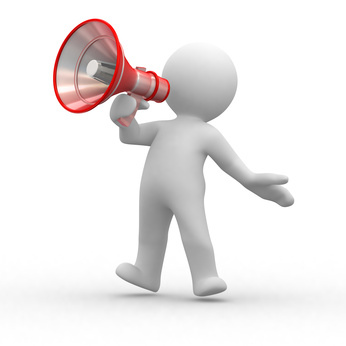 State that charge is measured in coulombs
Charge is measured in coulombs
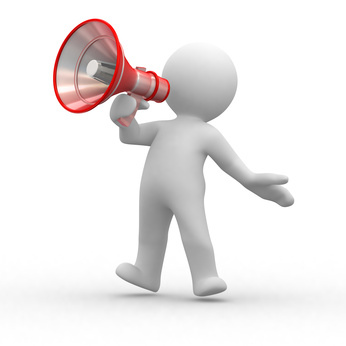 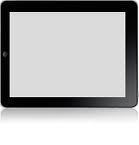 The unit of charge is the coulomb (C).
Charge is often more conveniently measured in microcoulombs (µC)
1 microcoulomb = 10-6C
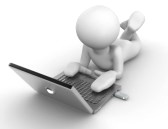 Electric fields and forces
Why does hair stand on end?
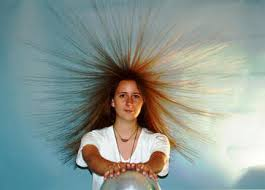 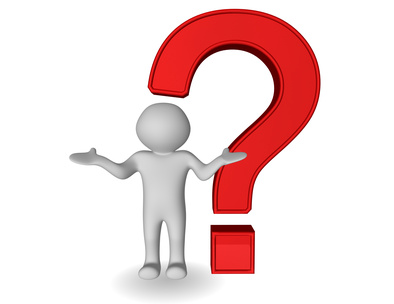 http://www.physics.upenn.edu/undergraduate/undergraduate-physics-labs/experiments/electric-charge-and-static-electricity
Electric fields and forces
Why does hair stand on end?
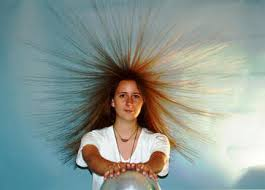 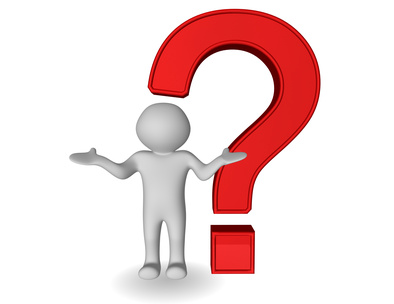 http://www.physics.upenn.edu/undergraduate/undergraduate-physics-labs/experiments/electric-charge-and-static-electricity
An electric charge has been passed from the Van de Graaff generator to the hair.
Electric fields and forces
Why does hair stand on end?
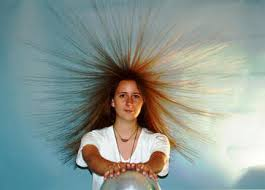 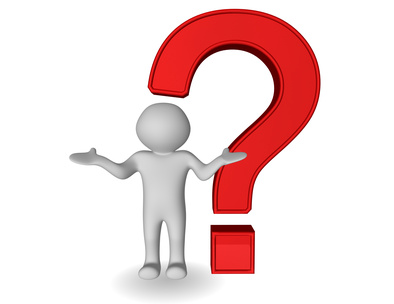 http://www.physics.upenn.edu/undergraduate/undergraduate-physics-labs/experiments/electric-charge-and-static-electricity
The force of repulsion between the charged hairs is strong enough to make hair stand on end.
An electric charge has been passed from the Van de Graaff generator to the hair.
Electric fields and forces
Why does hair stand on end?
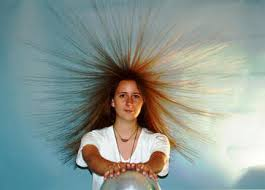 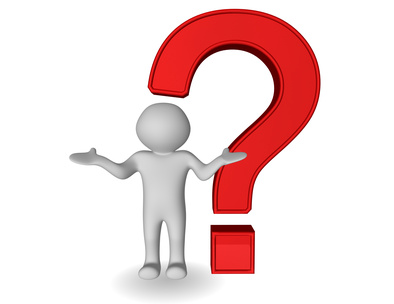 http://www.physics.upenn.edu/undergraduate/undergraduate-physics-labs/experiments/electric-charge-and-static-electricity
The force of repulsion between the charged hairs is strong enough to make hair stand on end.
An electric charge has been passed from the Van de Graaff generator to the hair.
There is now an electric field around the dome and the girl.
Electric fields and forces
All electrically charged objects have an electric field around them
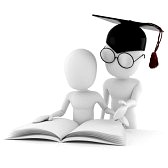 Electric fields and forces
In an electric field a charged particle or object (+ or -) experiences a force.
All electrically charged objects have an electric field around them
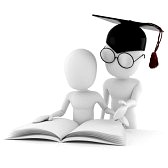 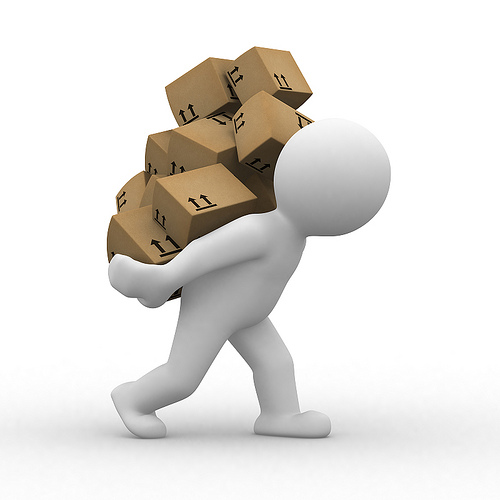 Electric fields and forces
In an electric field a charged particle or object (+ or -) experiences a force.
All electrically charged objects have an electric field around them
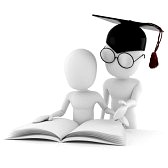 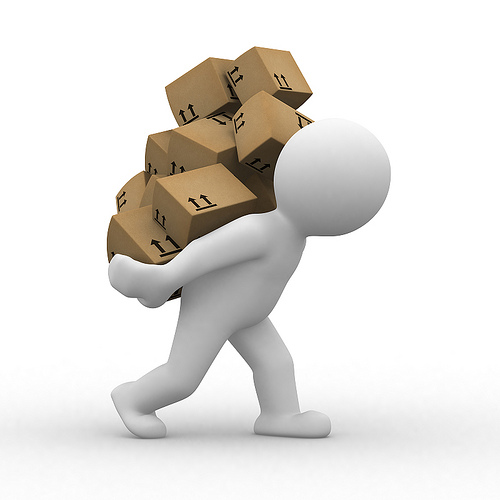 Electric fields and forces
In an electric field a charged particle or object (+ or -) experiences a force.
All electrically charged objects have an electric field around them
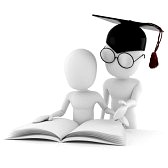 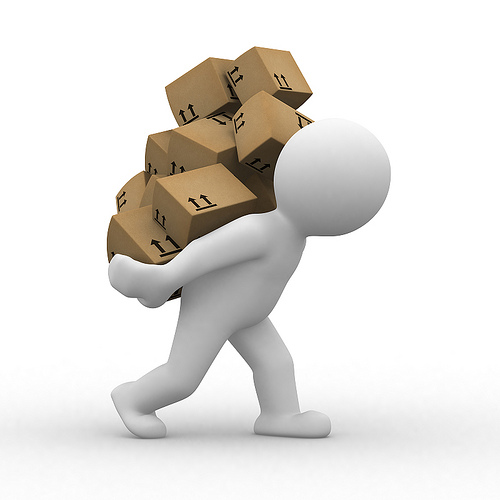 Electric fields and forces
Lines of force will show how charged particles will move in an electric field.
Electric fields and forces
Lines of force will show how charged particles will move in an electric field.
Arrows will show the direction in which the force on a positive (+) charge would act.  Field lines always point away from positive charge towards negative charge.
Electric fields and forces
Lines of force will show how charged particles will move in an electric field.
Arrows will show the direction in which the force on a positive (+) charge would act.  Field lines always point away from positive charge towards negative charge.
-
Electric field close to a negatively charged sphere.  The field around a Van de Graaff generator dome would be similar to this.
-
-
-
-
-
-
-
The direction of the arrow shows the direction a positively charged particle will move.
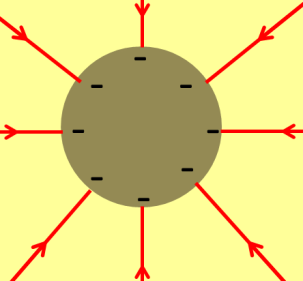 Electric fields and forces
Lines of force will show how charged particles will move in an electric field.
Arrows will show the direction in which the force on a positive (+) charge would act.  Field lines always point away from positive charge towards negative charge.
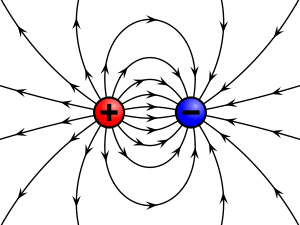 Electric field between a positive and a negative point charge.
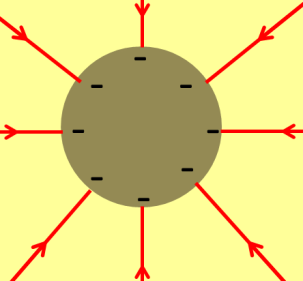 Electric fields and forces
Lines of force will show how charged particles will move in an electric field.
Arrows will show the direction in which the force on a positive (+) charge would act.  Field lines always point away from positive charge towards negative charge.
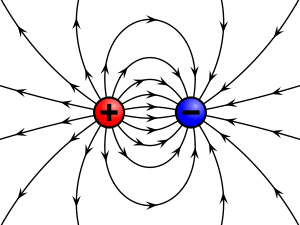 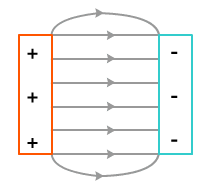 Electric field between a positive and a negative point charge.
Electric field between two parallel plates with opposite charges on them
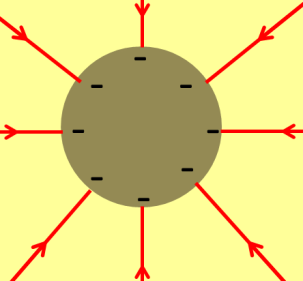 Electric fields and forces
Lines of force will show how charged particles will move in an electric field.
Arrows will show the direction in which the force on a positive (+) charge would act.  Field lines always point away from positive charge towards negative charge.
Negatively charged particles, for example electrons, will move in the opposite direction to the arrow.
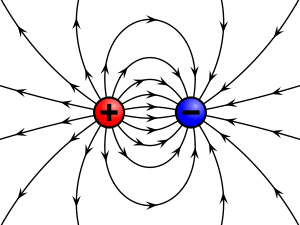 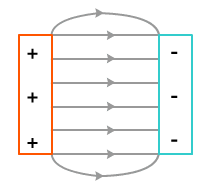 Electric field between a positive and a negative point charge.
Electric field between two parallel plates with opposite charges on them
-
+
+
-
Detecting and inducing charge
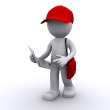 -
+
+
-
-
+
-
+
+
-
Detecting and inducing charge
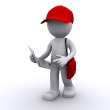 -
+
+
-
-
+
Detection – using a gold leaf electroscope.
Charged rod
+
+
+
+
Insulator
-
-
-
-
Metal cap
+
+
+
+
Metal plate
Gold leaf
-
+
+
-
Detecting and inducing charge
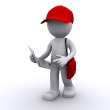 -
+
+
-
-
+
Detection – using a gold leaf electroscope.
Charged rod
+
+
+
+
Insulator
-
-
-
-
Metal cap
As the charged rod is placed near the metal cap, charges are induced in the electroscope.  Those in the gold leaf and metal plate repel, so the leaf rises.
+
+
+
+
Metal plate
Gold leaf
-
+
+
-
Detecting and inducing charge
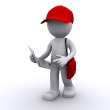 -
+
+
-
-
+
Inducing charge.
Detection – using a gold leaf electroscope.
Charged rod
+
+
+
+
+
+
+
+
+
+
+
+
Insulator
-
-
-
-
Metal cap
As the charged rod is placed near the metal cap, charges are induced in the electroscope.  Those in the gold leaf and metal plate repel, so the leaf rises.
More electrons than normal
-
-
-
-
-
-
-
-
+
+
Induced charge
+
+
+
+
+
+
+
+
Metal plate
+
+
Fewer electrons than normal
Metal sphere
Gold leaf
-
+
+
-
Detecting and inducing charge
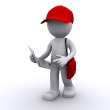 -
+
+
-
-
+
Inducing charge.
Detection – using a gold leaf electroscope.
Charged rod
+
+
+
+
+
+
+
+
+
+
+
+
Insulator
-
-
-
-
Metal cap
As the charged rod is placed near the metal cap, charges are induced in the electroscope.  Those in the gold leaf and metal plate repel, so the leaf rises.
More electrons than normal
Sphere earthed by finger
-
-
-
-
-
-
-
-
+
+
Induced charge
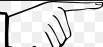 +
+
+
+
+
+
+
+
Metal plate
+
+
Fewer electrons than normal
Metal sphere
Gold leaf
-
+
+
-
Detecting and inducing charge
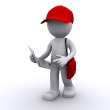 -
+
+
-
-
+
Inducing charge.
Detection – using a gold leaf electroscope.
Charged rod
+
+
+
+
+
+
+
+
+
+
+
+
The sphere ends up with an opposite charge to that on the rod, which never actually touches the sphere.
Insulator
-
-
-
-
Metal cap
As the charged rod is placed near the metal cap, charges are induced in the electroscope.  Those in the gold leaf and metal plate repel, so the leaf rises.
More electrons than normal
Sphere earthed by finger
-
-
-
-
-
-
-
-
+
+
Induced charge
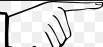 +
+
+
+
+
+
+
+
Electrons replace missing electrons
Metal plate
+
+
Fewer electrons than normal
Metal sphere
Gold leaf
Conductors are made of materials that electricity can flow through easily.  These materials are made up of atoms whose electrons can move away freely.
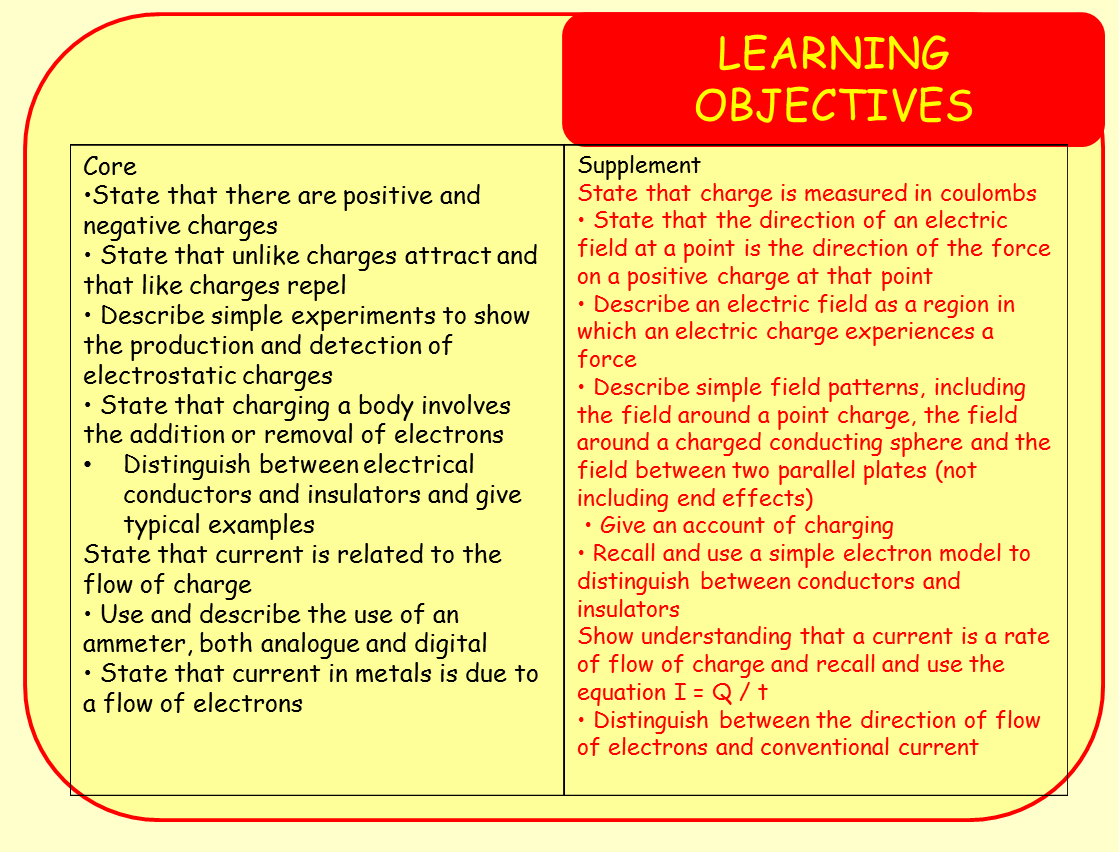 Conductors are made of materials that electricity can flow through easily.  These materials are made up of atoms whose electrons can move away freely.
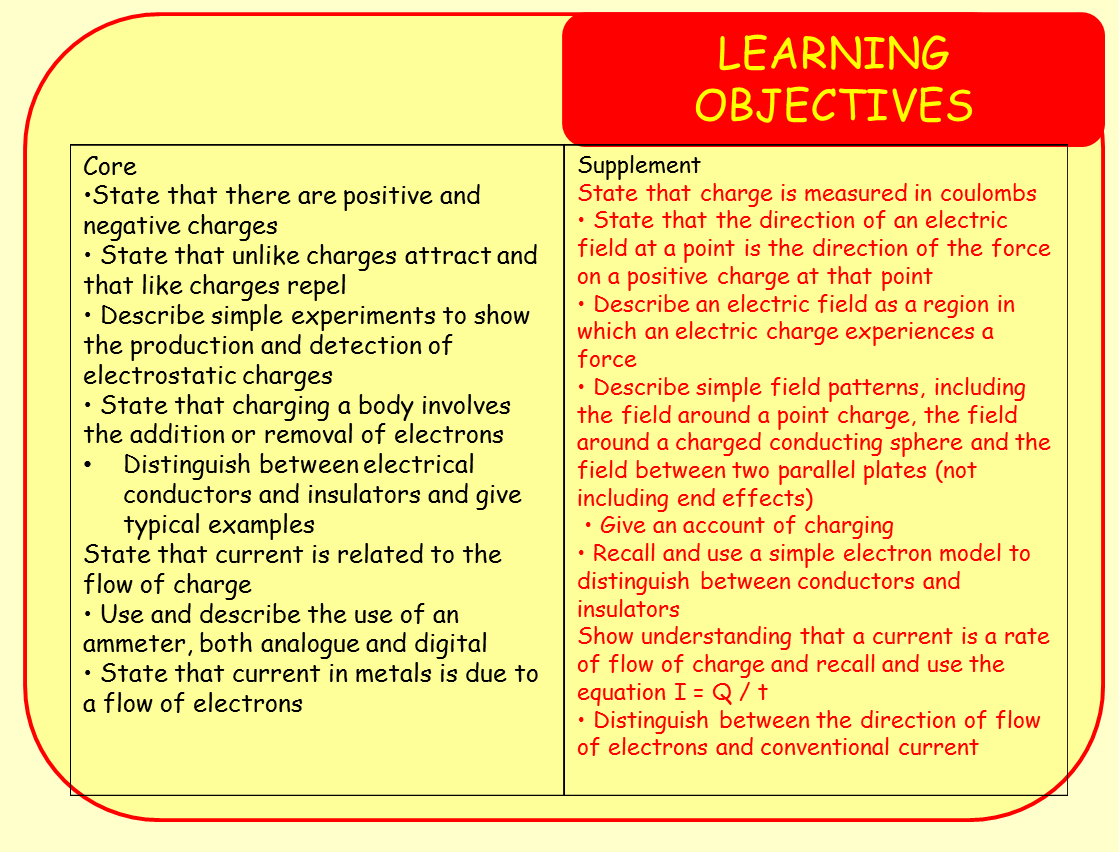 In insulators the electrons in the atoms are not easily freed and are stable, preventing or blocking the flow of electricity.
Conductors are made of materials that electricity can flow through easily.  These materials are made up of atoms whose electrons can move away freely.
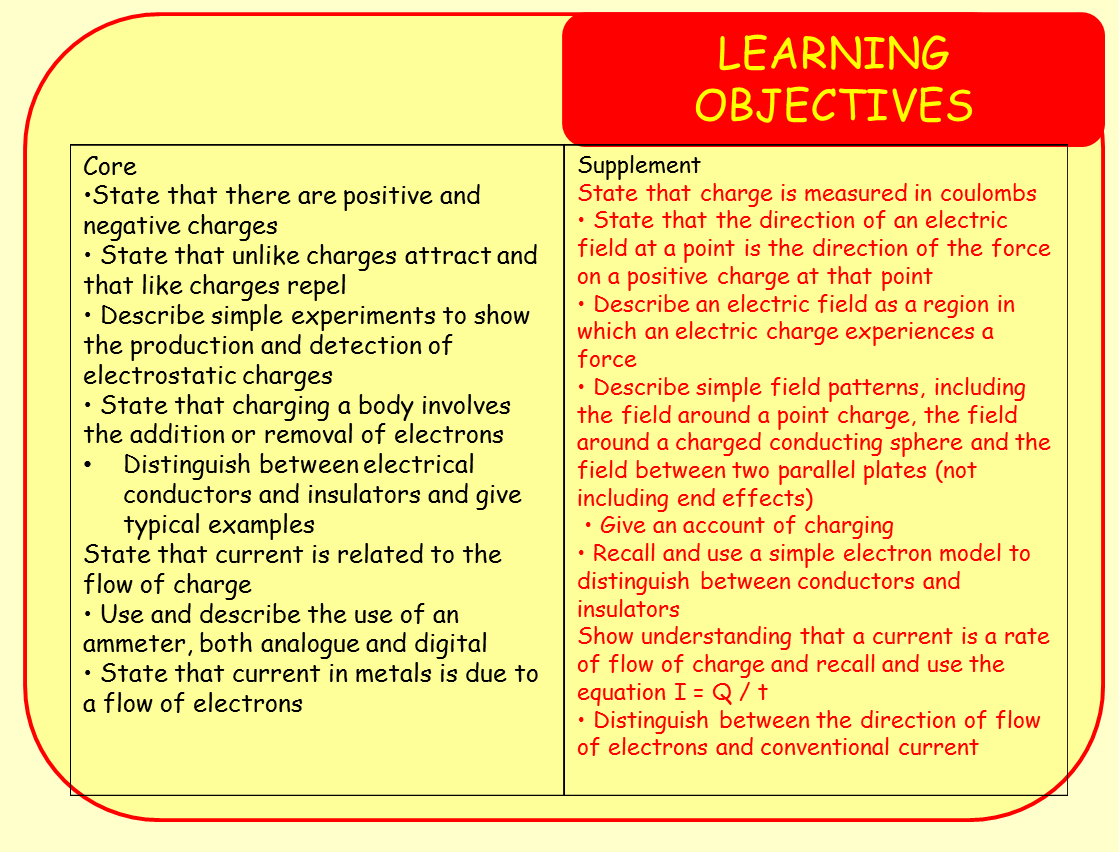 In insulators the electrons in the atoms are not easily freed and are stable, preventing or blocking the flow of electricity.
There is a link between current and charge:
If charge flows at 1 coulomb per second, then the current is 1 ampere.
If charge flows at 2 coulombs per second, then the current is 2 ampere.
Conductors are made of materials that electricity can flow through easily.  These materials are made up of atoms whose electrons can move away freely.
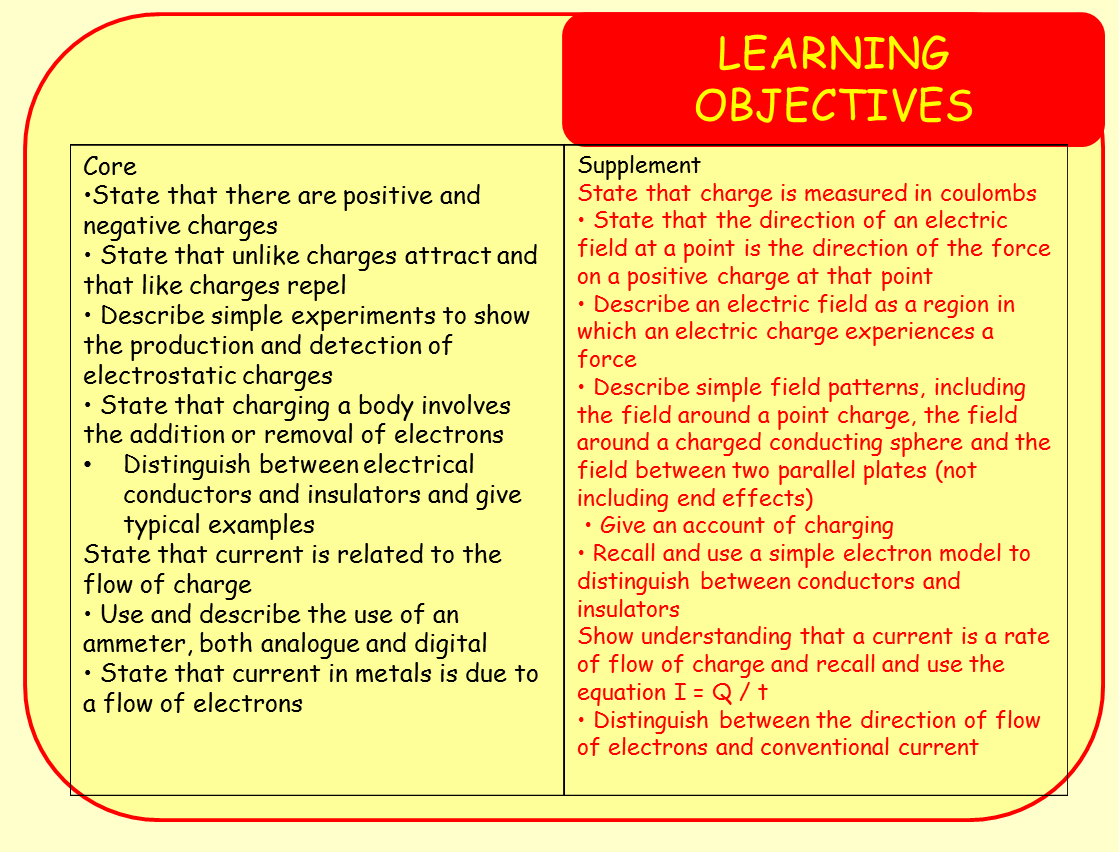 In insulators the electrons in the atoms are not easily freed and are stable, preventing or blocking the flow of electricity.
There is a link between current and charge:
If charge flows at 1 coulomb per second, then the current is 1 ampere.
If charge flows at 2 coulombs per second, then the current is 2 ampere.
Current = Charge / time
I  =  Q / t
Conductors are made of materials that electricity can flow through easily.  These materials are made up of atoms whose electrons can move away freely.
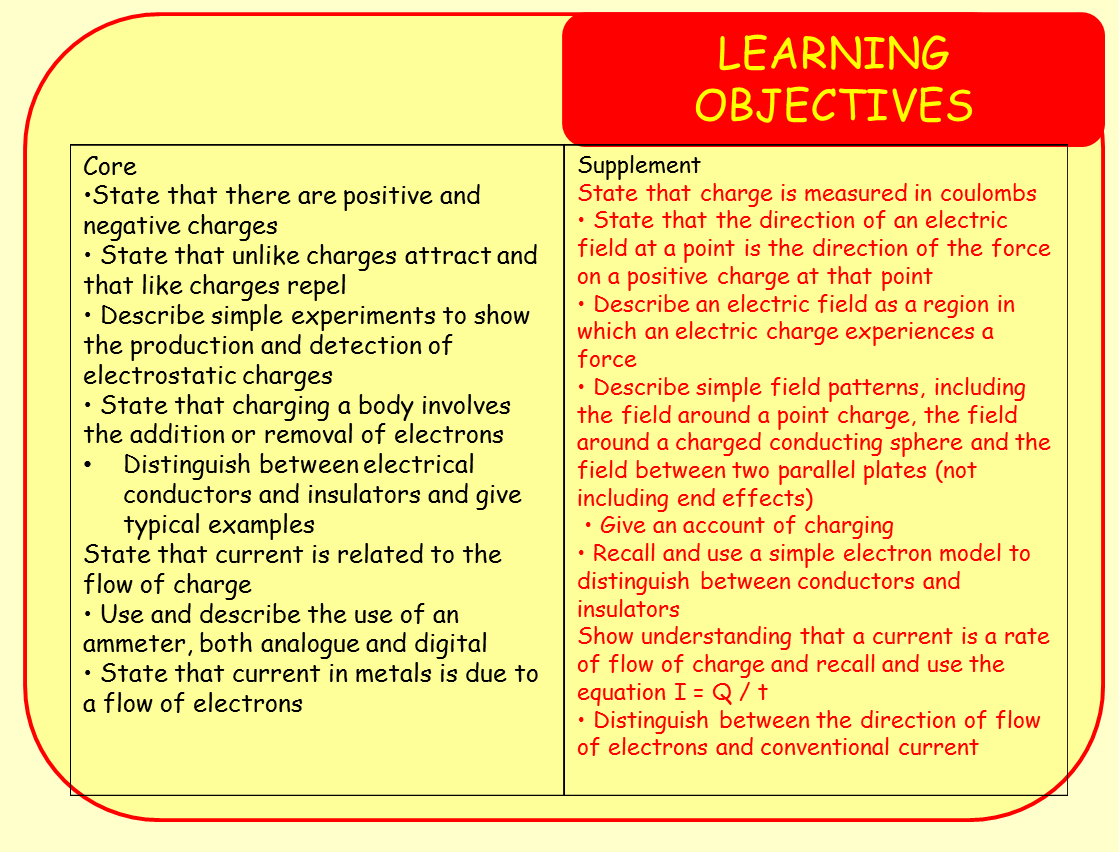 In insulators the electrons in the atoms are not easily freed and are stable, preventing or blocking the flow of electricity.
There is a link between current and charge:
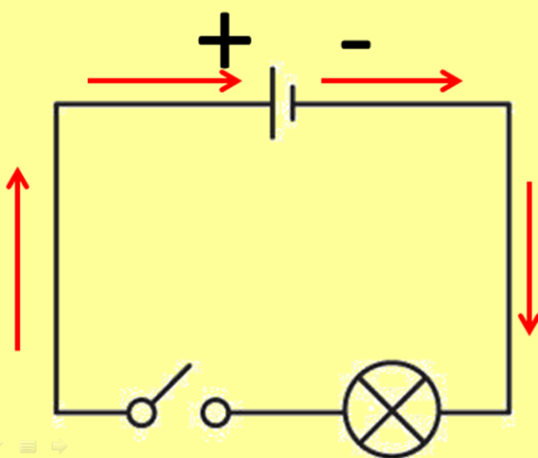 If charge flows at 1 coulomb per second, then the current is 1 ampere.
Conventional current flow
Electron flow
If charge flows at 2 coulombs per second, then the current is 2 ampere.
Current = Charge / time
I  =  Q / t
LEARNING OBJECTIVES
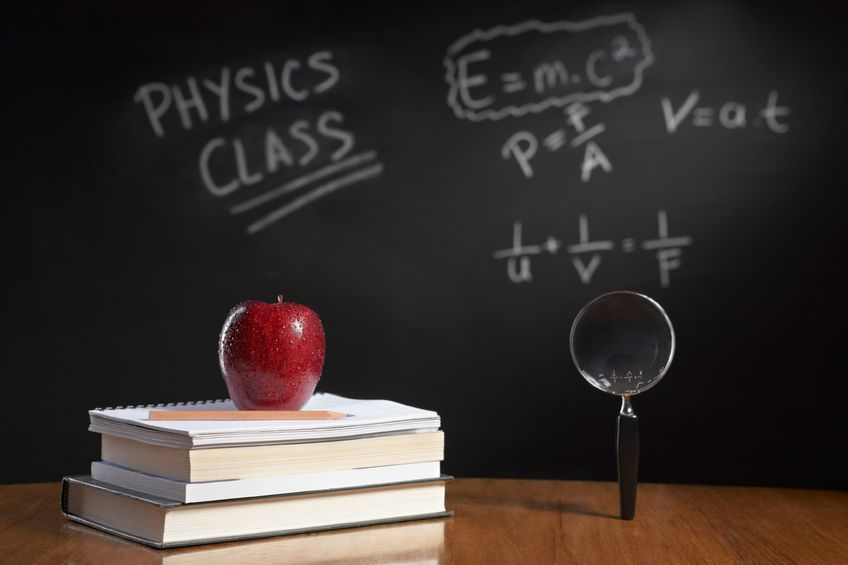 PHYSICS – Electrical quantities (1) - Supplement